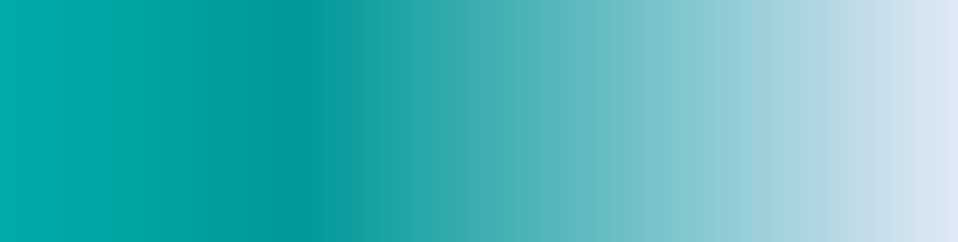 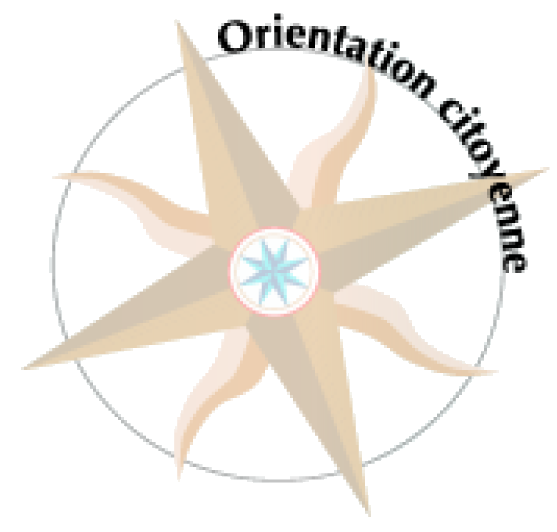 DIAPORAMA
L’implicite et l’explicite : la métaphore de l’iceberg
Support réalisé par le DisCRI dans le cadre de la séquence formative n°5 des AOC

Octobre 2020
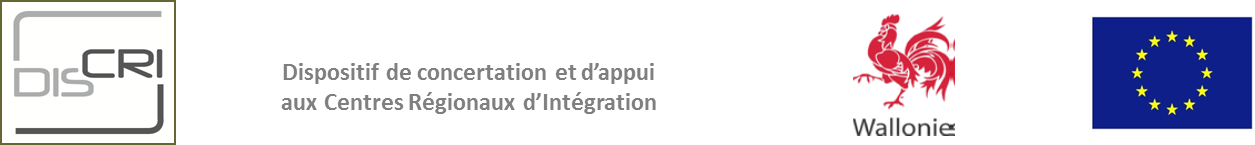 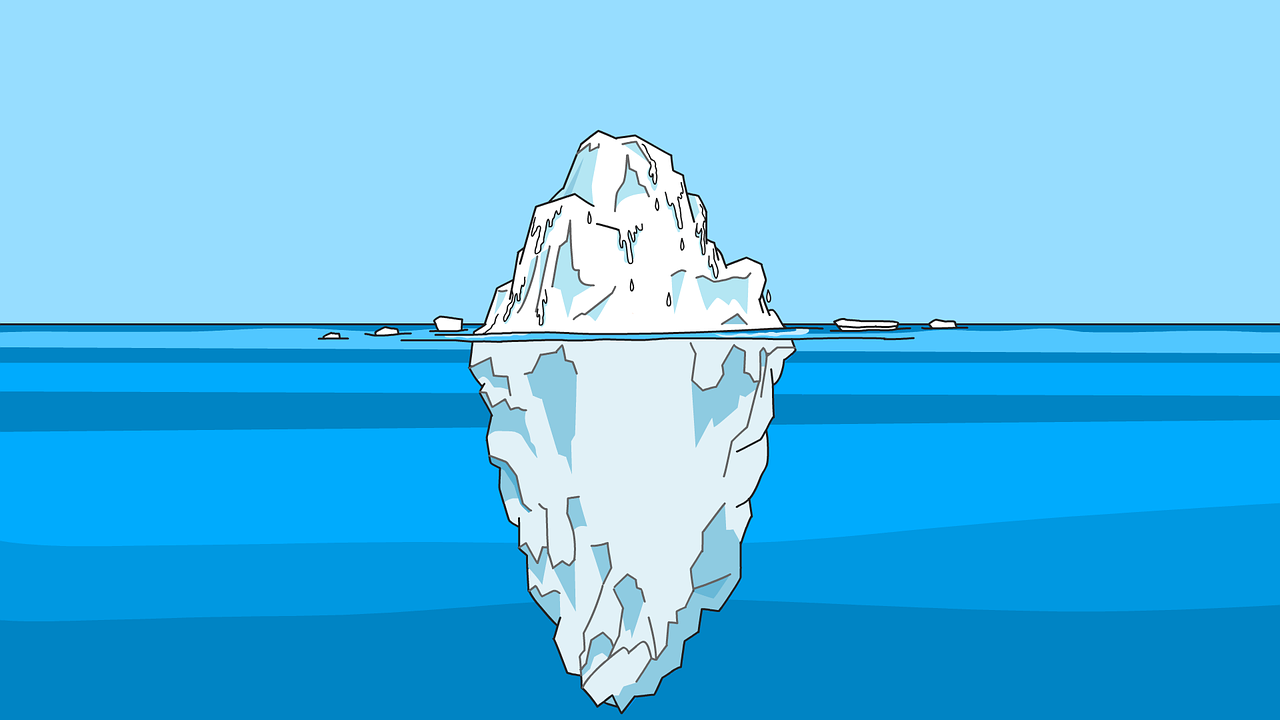 L’EXPLICITE
L’EXPLICITE
L’IMPLICITE
L’IMPLICITE